Тема:Логарифмик тигезләмәләр һәм тигезсезлекләр чишү юллары. БДИга әзерлек
Рефлексия.
                                                                     Алтын  киңәшләр.
                                                              Нәтиҗә ясау.
                                                     Мин моны булдырам!
                                             Физкультминутка.
                                     Имтиханда логарифмнар.
                              Рациональ  юл  эзлик. 
                      Аңлатып чишик.
             Гамәлләрне эшлик.
     Отып калыйк.
Ләкин...
Логарифмнар баскычы
Логарифмнарның үзлекләре
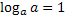 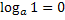 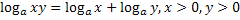 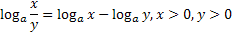 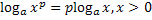 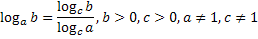 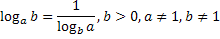 (Төп логарифмик бердәйлек)
Логарифмик функциянең графигы
Гамәлләрне эшләгез:
45
2,5
24
22
5
0
Логарифмик тигезләмәләр чишү юллары
1. Логарифм билгеләмәсен кулланып чишү
log2(5 – x) = 3.
Логарифм билгеләмәсе буенча
5 – х = 23, 
                                           5 - х = 8,
 х = –3 .
Җавап: х = –3.
2. Потенцирлау алымы
log3(x + 1) + log3(x + 3) = 1.
Потенцирлыйбыз: log3((x + 1)(x + 3)) = 1.
Билгеләнү өлкәсен исәпкә алып система язабыз:


				

Моннан х1= 0, х2= – 4. х > –1 булганга, 
х2= – 4 – чит тамыр.
Җавап: х = 0
3.Төп логарифмик бердәйлекне кулланып
log2(9 – 2х) =10lg(3 – x)
Билгеләнү өлкәсе:

                                                        Моннан   х < 3. 

Тигезләмәнең уң кисәге өчен логарифмик бердәйлекне кулланабыз: 
log2(9 – 2x) = 3 – x ,              9 – 2x = 23 – x  ,
 22х – 9 · 2х + 8 = 0, моннан  2х = 1, х1= 0  һәм           2х = 8, х2 = 3.  x < 3булганга,  х2 = 3 – чит тамыр.
 Җавап: х = 0.
4. Логарифмлау
xlgx = 10
Билгеләнү өлкәсе: х > 0, х ≠ 1. 
Тигезләмәнең ике кисәген дә  нигезе 10 буенча логарифмлыйбыз : 
xlgx = 10 , lgxlgx = lg10,   lg2x = 1,   lgx = ±1, 
димәк lgx = 1, x1 = 10;   lgx = –1, x2 = 0,1.
Ике тамыр да билгеләнү өлкәсенә керә.
Җавап: x1 = 10, x2 = 0,1.
5. Яңа үзгәрешле кертү юлы белән.
Билгеләнү өлкәсе:           
Яңа үзгәрешле кертик:                .
                             моннан    
                   


Тигезләмәнең ике тамыры да билгеләнү өлкәсенә керә.
Җавап: 4;  8.
[Speaker Notes: Показать замена переменных в уравнении (тренинг)]
6. Яңа нигезгә күчү юлы белән.
Яңа нигезгә күчү формуласын кулланып язабыз:
Билгеләнү өлкәсе:
-13 саны билгеләнү өлкәсенә керми.

Җавап:  х=13
Логарифмик тигезсезлекләр:
logh(x)f(x) < logh(x)g(x)
logf(x)h(x) < logg(x)h(x)
Имтиханда
 логарифмнар
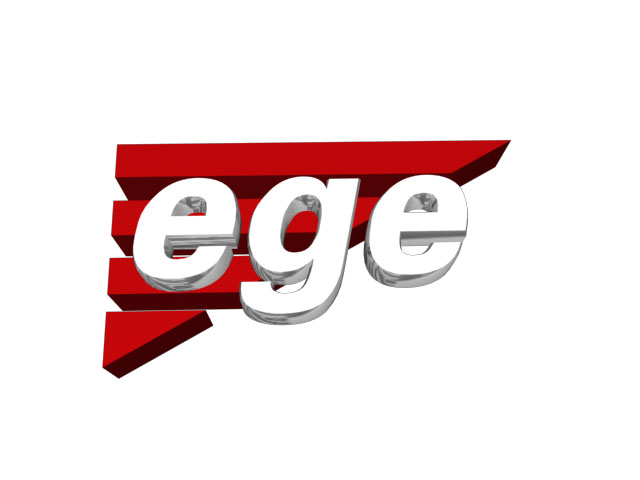 В7,В11,В12,В15,С1,С3.
В7
Иң гади логарифмик тигезләмәләр.
Санлы , хәрефле логарифмик аңлатмаларның рәвешен үзгәртү.
В11
.
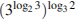 В12
Мәсьәләләр чишү
Емкость высоковольтного конденсатора в телевизоре  
                        Ф. Параллельно с конденсатором подключен резистор с сопротивлением                      Ом. Во время работы телевизора напряжение на конденсаторе                  кВ 
     После выключения телевизора напряжение на конденсаторе убывает до значения U (кВ) за время, 
     определяемое выражением                                    (с), где         
                             — постоянная. Определите (в киловольтах), наибольшее возможное напряжение на конденсаторе, если после выключения телевизора прошло не менее 28 с?
Бирелә:








Табарга:
Чишү:
t ≥ 28c булганда, Umax =?
6
Җавап : 6
В 15. Бирелгән аралыкта функциянең иң зур (иң кечкенә) кыйммәтен табарга.
С1. Логарифмик тигезләмәләр.
C3. Логарифмик тигезсезлекләр, логарифмик тигезсезлекләр кергән системалар.
Дәрес тәмам.
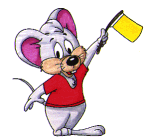 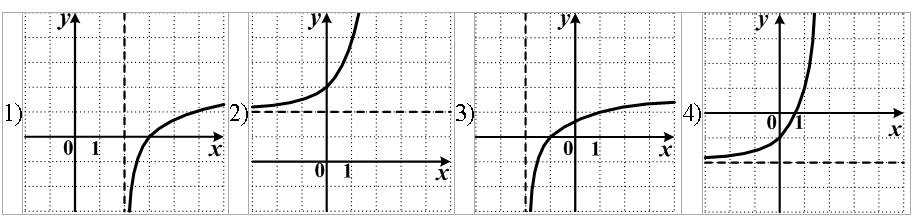 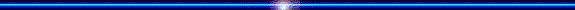